Caviness Community Cluster
UD’s third HPC community cluster is named in honor of Jane Caviness, former director of Academic Computing Services at the University of Delaware, program director for NSFNET, deputy division director of NSF’s Division of Networking and Communications Research and Infrastructure, and vice-president for Networking at EDUCOM.
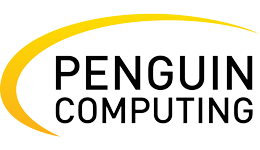 Penguin Computing was chosen to build the Caviness cluster.  Their innovative Tundra design is based on the Open Compute Project (OCP), a standards-based initiative with the goal of making the hardware of computation more efficient, flexible, and scalable.  OCP lets IT pack a diverse array of computational hardware in a smaller amount of space using less power than traditional clusters.
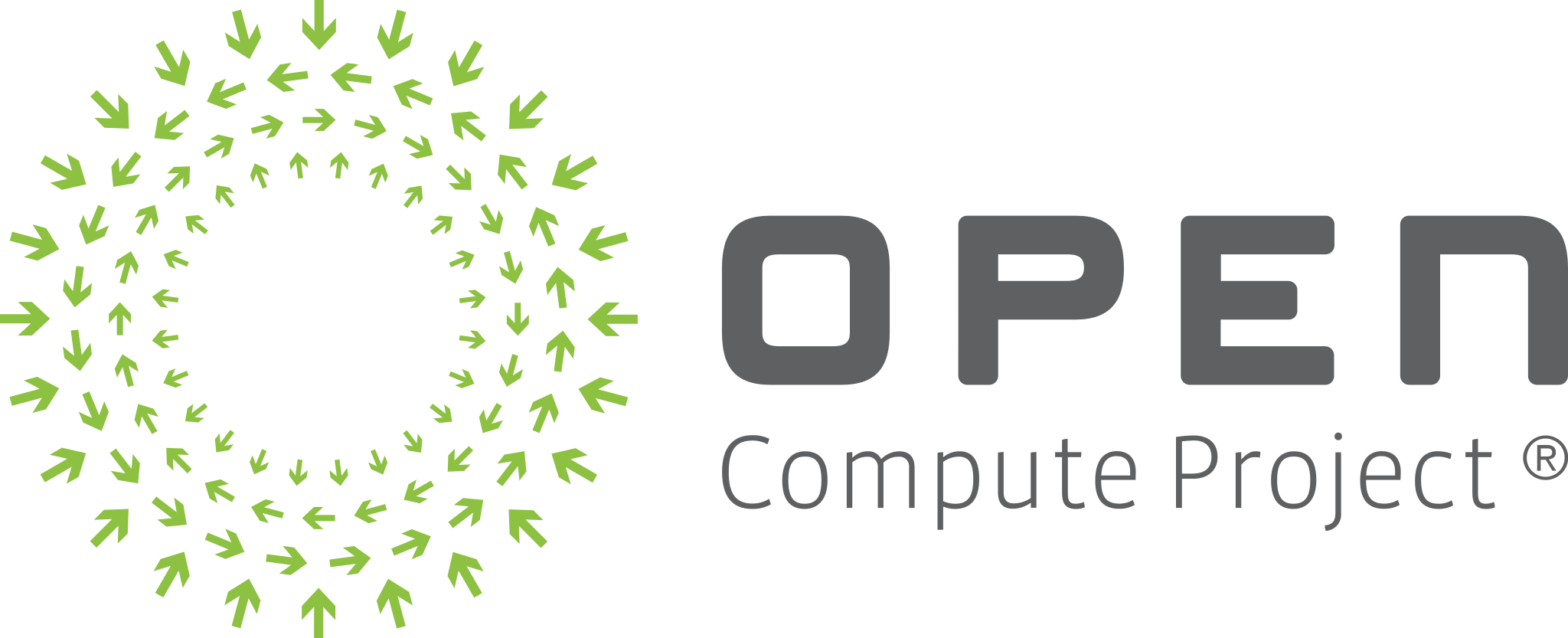 Like its predecessor, Farber, the Caviness cluster uses Intel Xeon processors.  But two 18-core Broadwell CPUs make each node in Caviness about 2x more productive.  An Intel Omni-Path 100 Gbps network links all the nodes, providing nearly 2x the communications bandwidth available in Farber.
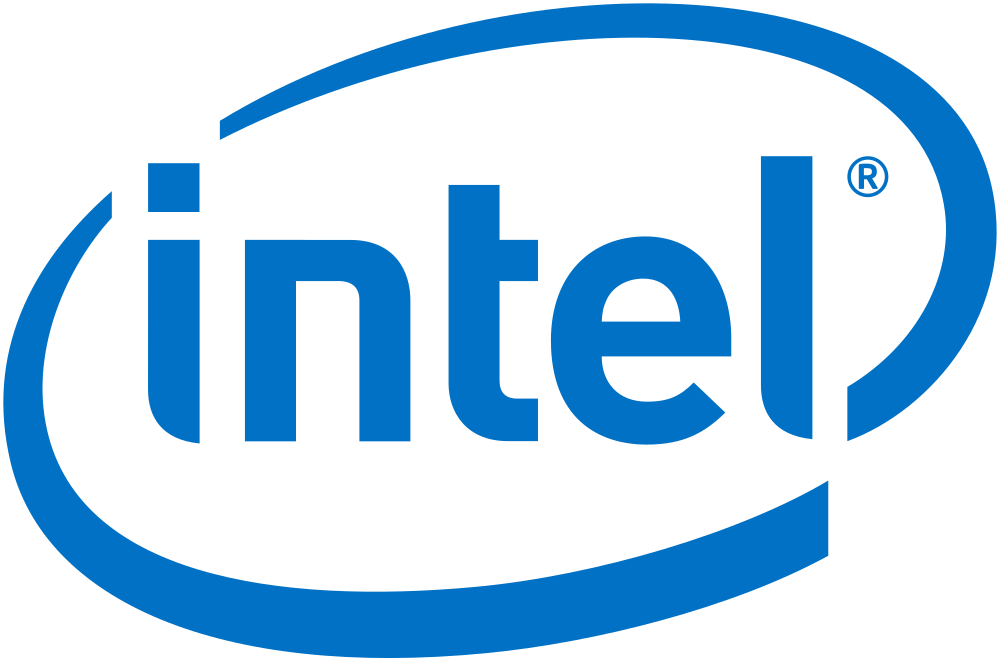 Unlike the Mills and Farber clusters, the Caviness cluster uses the Slurm Workload Manager to schedule and execute work.  As an open source project, IT can extend the functionality, debug and fix problems, and give back to the extensive community of Slurm users.  Many of the top supercomputing sites also use Slurm, making Caviness users better prepared to work on other systems.
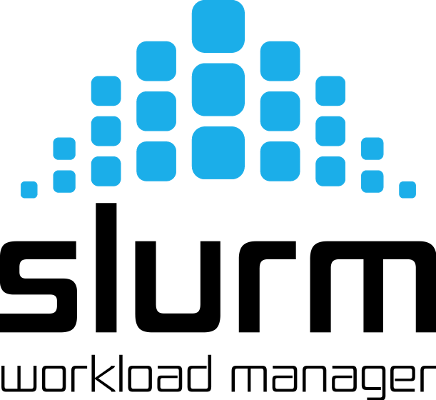 The Caviness cluster carries forward several technologies present in previous clusters:

200 TB of Lustre high-speed scratch storage
130 TB of home- and workgroup storage
Daily snapshots backed-up off-site
However, as this cluster grows storage is added in each new rack.  Thus, both types scale in capacity and Lustre also scales in performance.

Nearly all hardware in the first generation of the Caviness cluster has already been purchased by stakeholders.  This fall, IT staff will be working on the specification and acquisition of a first addition of compute capacity to the cluster.
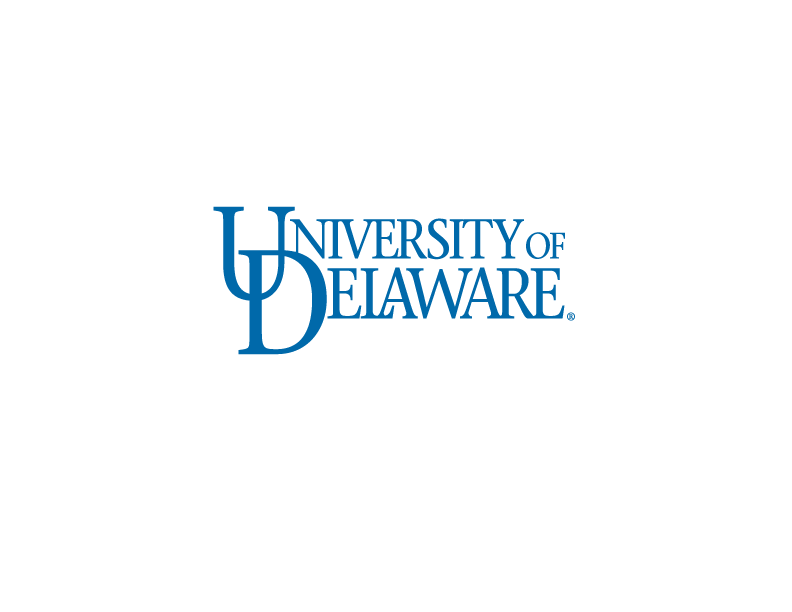 Visit our website to find out more about community clusters and how you can get involved!
http://sites.udel.edu/research-computing